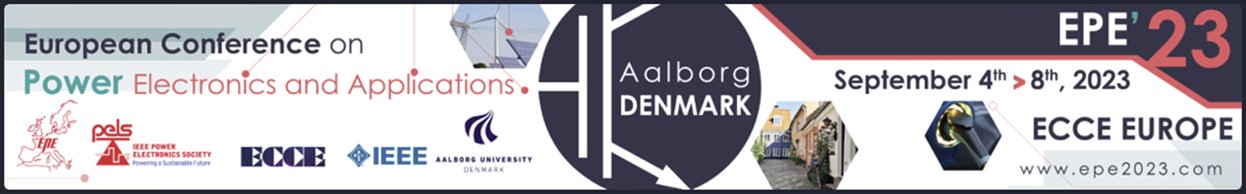 TITLE OF YOUR PRESENTATIONFOR EPE’23 ECCE Europe
John DoeCompanyfirstname.name@email.extension
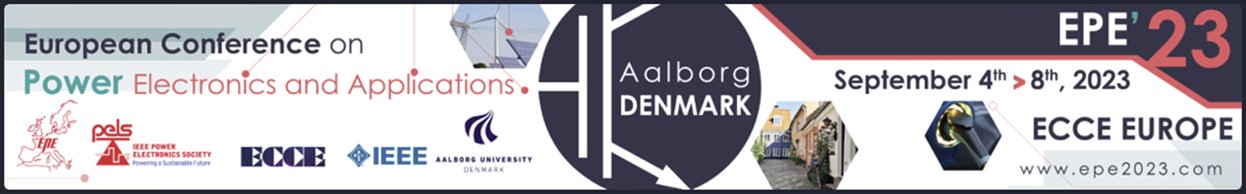 TITLE OF YOUR PRESENTATIONFOR EPE’23 ECCE Europe
John DoeCompanyfirstname.name@email.extension